공지사항
수석본부장 회의 & 부천 창업설명회

◈ 일 시 : 2021.07.01.(목) 오후 1시 30분 ~ 3시 30분
▶ 오후 1시 30분~2시 – 수석본부장회의
▶ 오후 2시 ~ 3시 30분 – 부천 창업설명회

◈ 장 소 : 부천 복사골문화센터 5층 514호

주소 : 경기도 부천시 장말로 107(상동) 복사골문화센터
전화번호 : 032-320-6300
◆회사 담당자 연락처 : 조광현 이사 (010-9653-4100)


춘천 창업설명회

◈ 일 시 : 2021.07.14.(수) 오후 2시 ~ 3시 30분

◈ 장 소 : 커먼즈필드 춘천 지하1층 컨퍼런스홀

주소 : 강원도 춘천시 공지로 255, 커먼즈필드 춘천 
전화번호 :  033-912-5000 ~ 5003
◆담당자 연락처 : 한지은 수석본부장 (010-8387-9010)
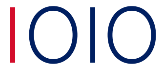